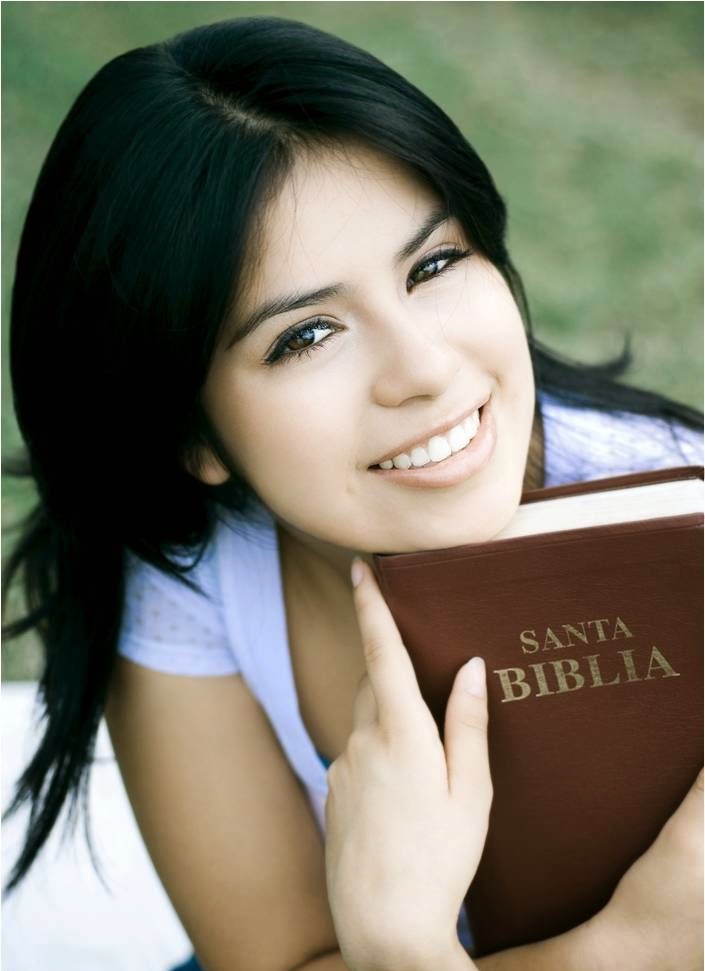 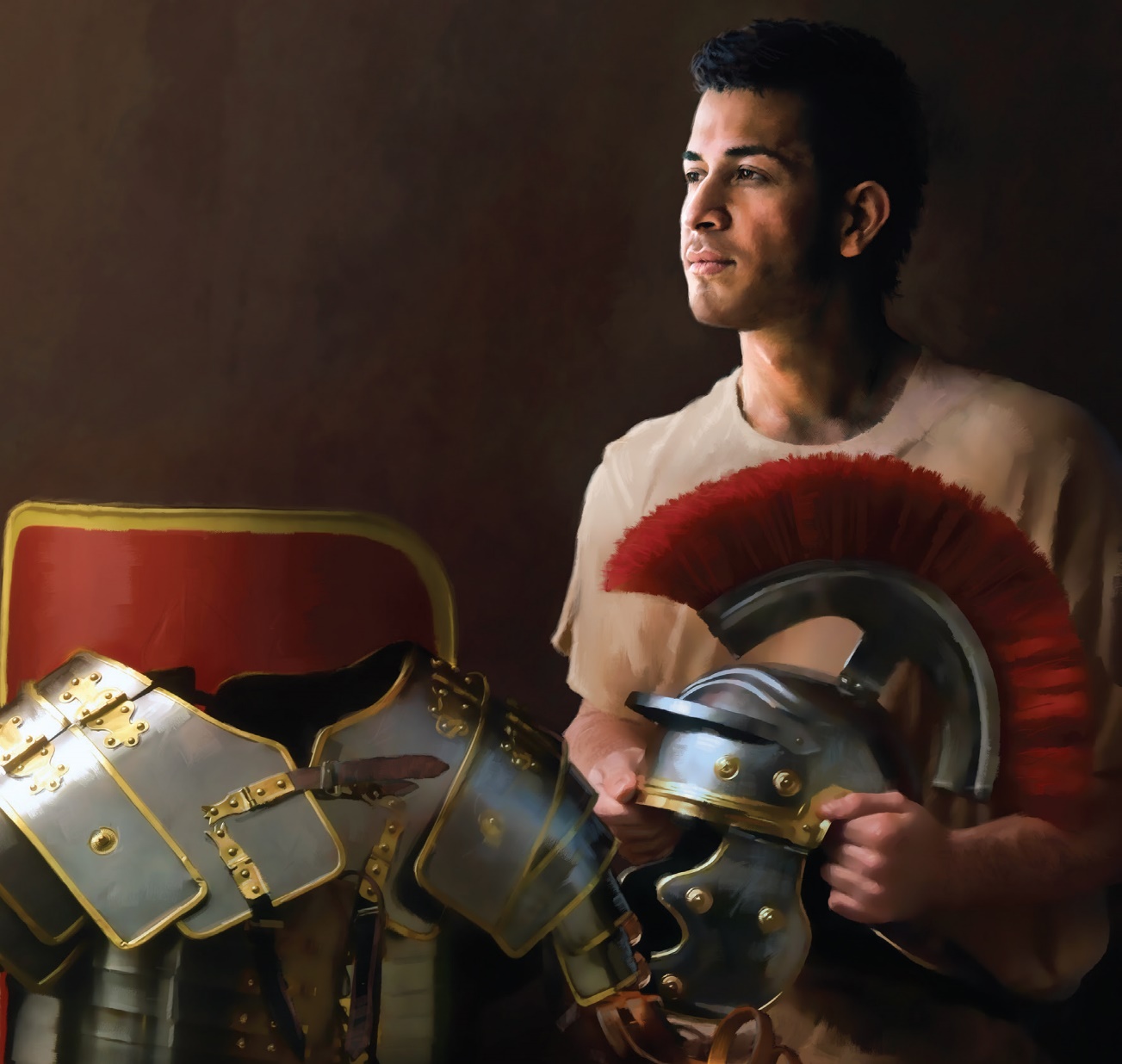 Lesson 14 for September 30, 2023
EPHESIANS IN THE HEART
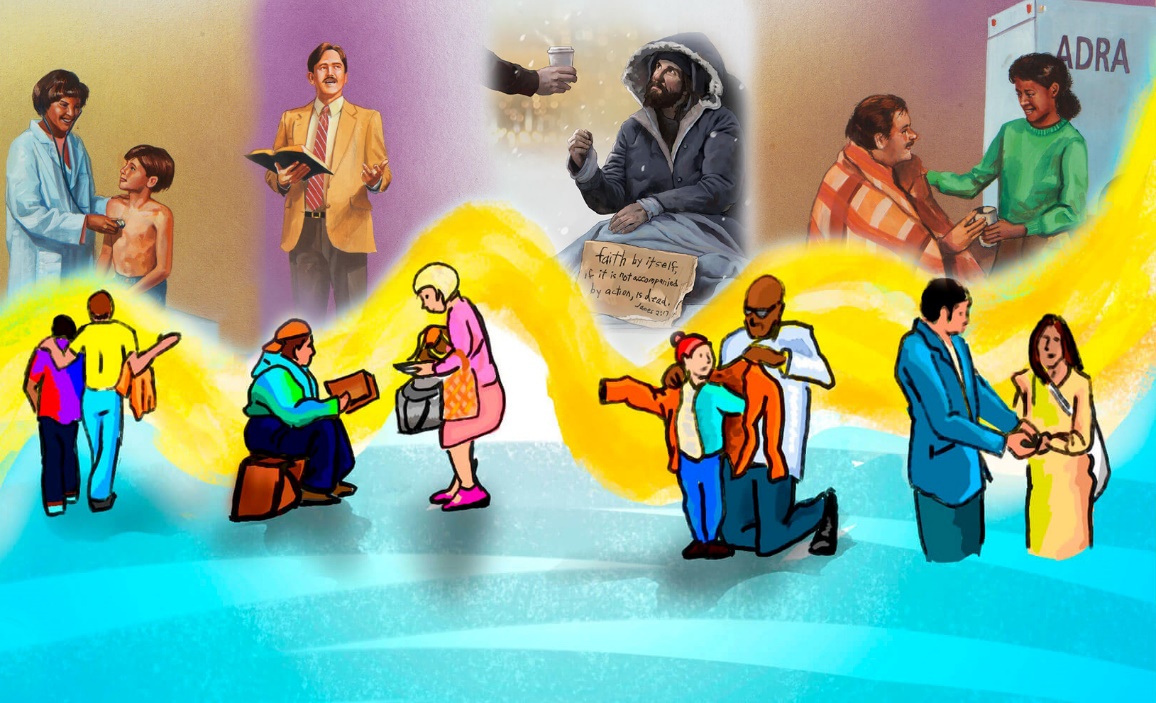 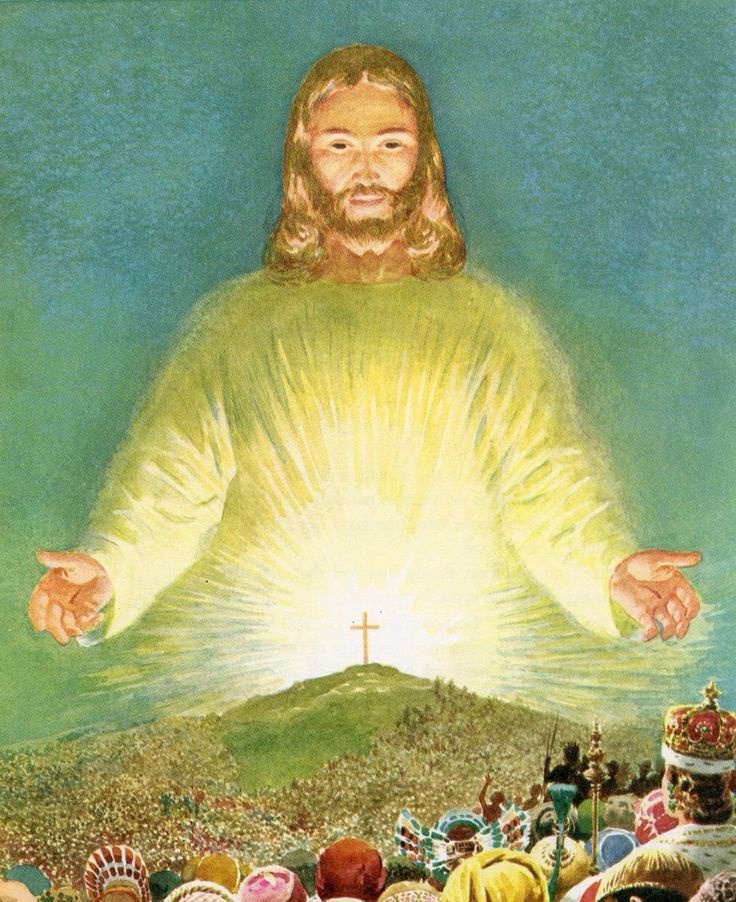 “For by grace you have been saved through faith, and that not of yourselves; it is the gift of God, not of works, lest anyone should boast. For we are His workmanship, created in Christ Jesus for good works, which God prepared beforehand that we should walk in them” (Ephesians 2:8-10)
In 62 AD, Paul decided to write to the believers in Ephesus from his confinement in Rome. What would he talk to them about? Christ!
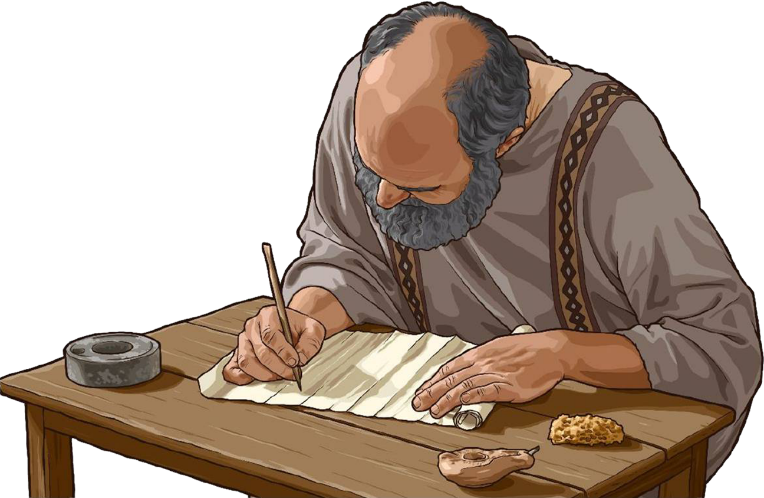 Inspired by the Holy Spirit, the apostle reminded the Ephesians (and us) that Christ grants us blessings, grace, unity, new life, love...
Paul concluded his letter by encouraging us to take up the necessary armor to overcome in our battle against evil.
Ephesians 1: GIFTS IN CHRIST
Paul wrote a quick overview of the plan of salvation from "before the foundation of the world" (Ephesians 1:4) to "the redemption of the possession acquired" (Ephesians 1:14).
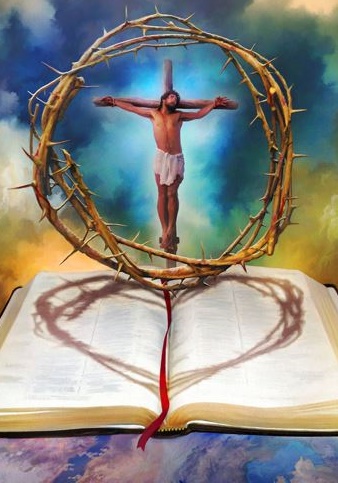 This plan is filled with gifts from God in Christ:
At the end of his introduction, Paul prays that God may enlighten our understanding to comprehend that everything is subject to Christ, who is the head of the Church (Eph. 1:17-23).
Ephesians 2: GRACE THAT BREAKS DOWN WALLS
What has God's grace done for us, and how does it affect our relationships with others?
What God's grace has done for us (Ephesians 2:1-10)
What God's grace does with our relationships (Ephesians 2:11-22)
Ephesians 3: THE MYSTERY OF CHRIST
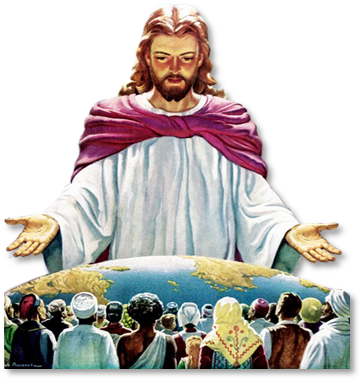 In chapter 3, Paul reveals to us a plan of God, which he calls "the mystery of Christ" (Ephesians 3:4).
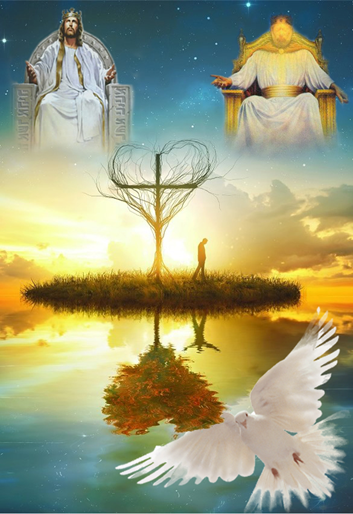 And what is this plan? "That the Gentiles are fellow heirs, members of the same body, and partakers of the promise in Christ Jesus through the gospel" (Ephesians 3:6).
This implies a united Church. And Paul prays that each of us may be "strengthened with power... through his Spirit" and be "filled with all the fullness of God" (Ephesians 3:16, 19).
Ephesians 4: UNITY AND NEW LIFE
Ephesians 4 begins the practical part of the letter: how to make unity in the Church a reality.
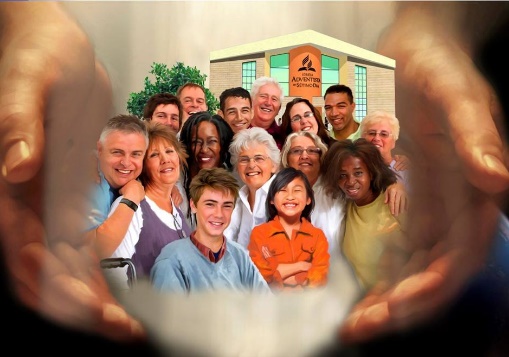 First, by caring for one another (v. 1-3, 16).
Next, the unifying elements are listed: one body, one Spirit, one hope, one Lord, one faith, one baptism, one God (v. 4-6).
Christ grants us the gifts necessary to achieve unity (v. 7).
He has also placed people responsible for reaching unity: apostles, prophets, evangelists, pastors, and teachers (v. 11-13).
We are encouraged to grow together, avoiding internal issues that may arise (v. 14-15).
Finally, each of us should experience a change in life so that we can be kind to one another (v. 17-32).
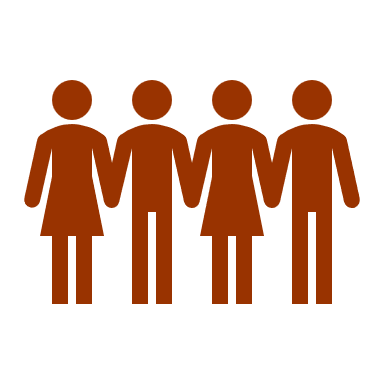 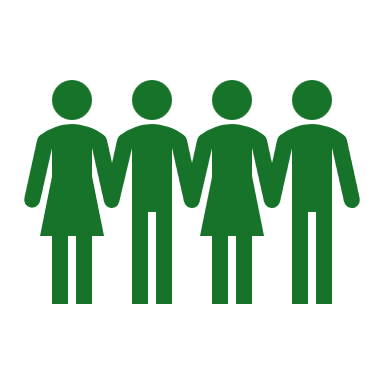 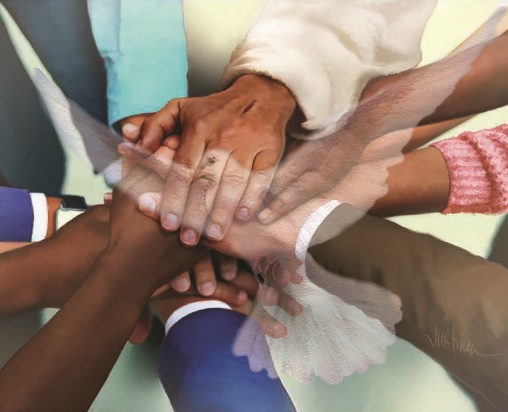 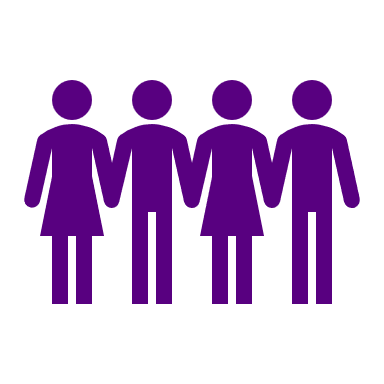 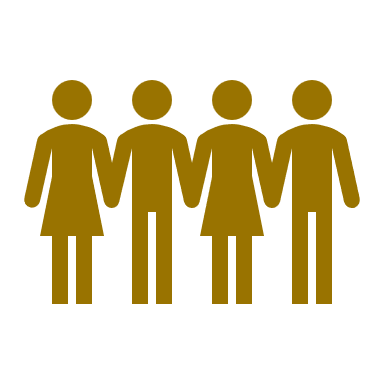 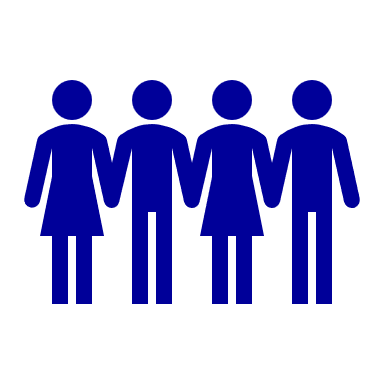 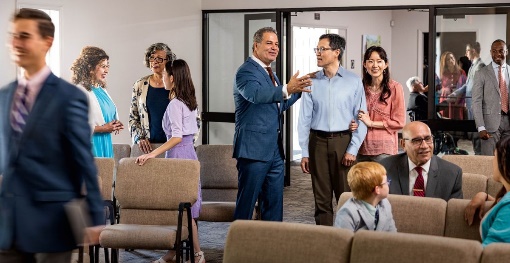 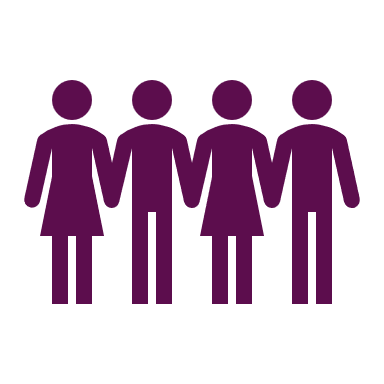 Ephesians 5: WALKING IN LOVE
We must imitate God (Ephesians 5:1). How can we do this? By following Christ's example: walking in love (v. 2).
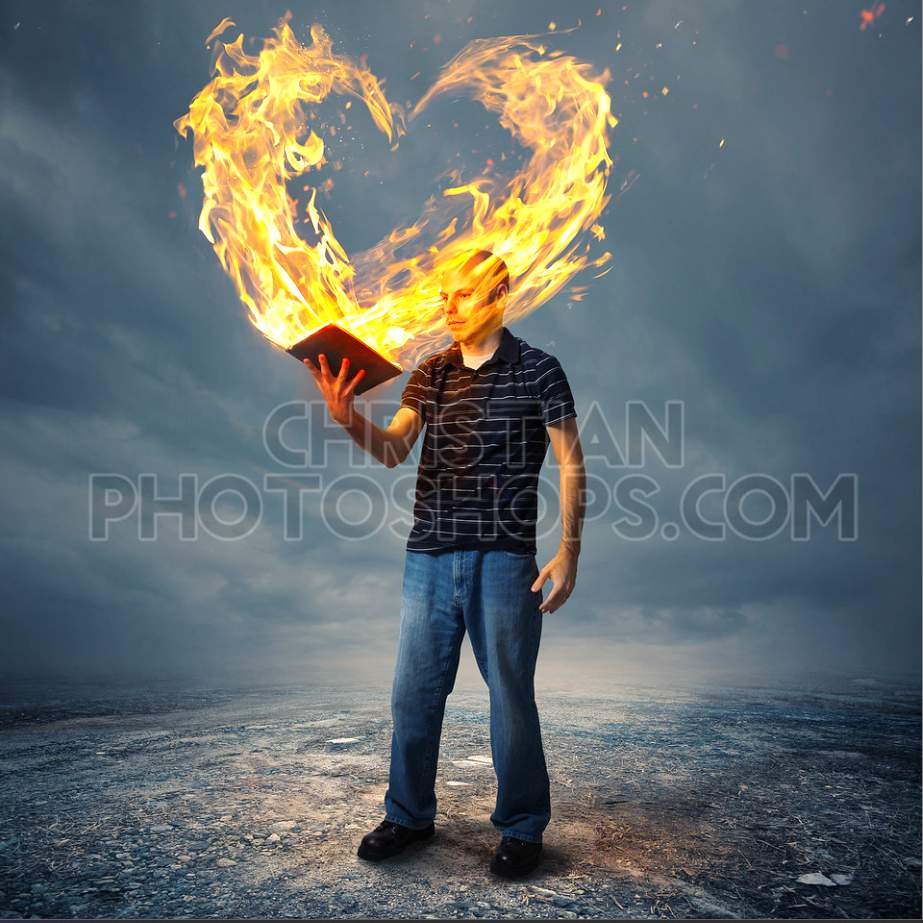 To be able to do this, we must abandon "dark" habits of our lives, not associate with those who indulge in sin, and do what pleases God (v. 3-12).
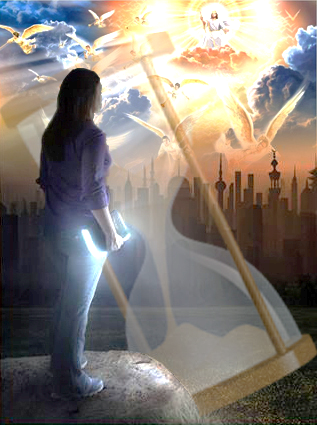 We are encouraged to make the most of our time and be filled with the Holy Spirit so that, together, we can sing, praise, and give thanks to God (v. 15-20).
Final advice for achieving unity:
Ephesians 6: ARMED FOR BATTLE
The letter to the Ephesians concludes with a vigorous call to action. We are God's army and actively fight against "spiritual forces of evil in the heavenly realms" (Ephesians 6:12, NIV).
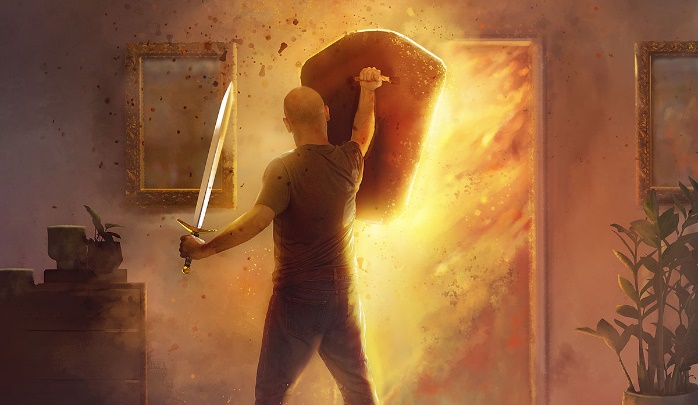 Though the enemy is powerful, God has provided us with the necessary armor to stand firm:
With these weapons, victory is guaranteed!
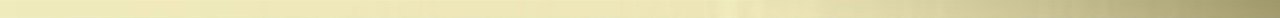 “The powers of darkness stand a poor chance against believers who love one another as Christ has loved them, who refuse to create alienation and strife, who stand together, who are kind, courteous, and tender-hearted, cherishing the faith that works by love and purifies the soul. We must have the Spirit of Christ, or we are none of His.
In unity there is strength; in division there is weakness.”
E. G. W. (Sons and Daughters of God, October 6)